Fig. 2 Longitudinal scores on the proband on the Record of Independent Living—part A (ROIL), Neuropsychiatric ...
Brain, Volume 129, Issue 11, November 2006, Pages 3103–3114, https://doi.org/10.1093/brain/awl268
The content of this slide may be subject to copyright: please see the slide notes for details.
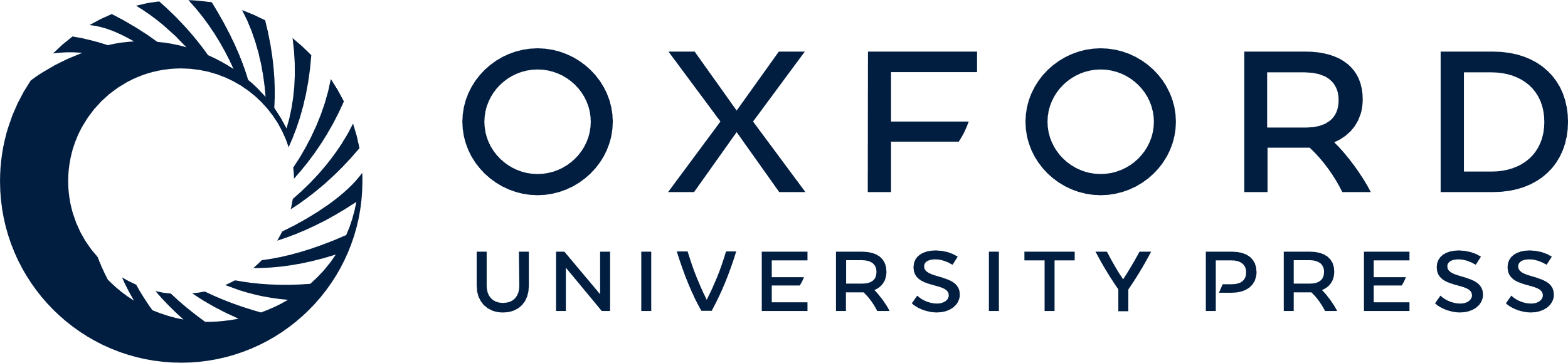 [Speaker Notes: Fig. 2 Longitudinal scores on the proband on the Record of Independent Living—part A (ROIL), Neuropsychiatric Inventory (NPI), and modified Unified Parkinson's Disease Rating Scale (UPDRS). Note the relatively linear change over Evaluations 1–4 on the ROIL and floor effect over Evaluations 5 and 6, high degree of neuropsychiatric morbidity over Evaluations 1–4 with subsequent improvement over Evaluations 5 and 6, and relatively linear increase in the degree of parkinsonism on the UPDRS.


Unless provided in the caption above, the following copyright applies to the content of this slide: © The Author (2006). Published by Oxford University Press on behalf of the Guarantors of Brain. All rights reserved. For Permissions, please email: journals.permissions@oxfordjournals.org]